স্বাগতম
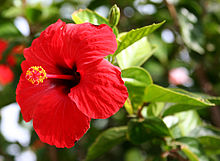 শিক্ষক পরিচিতি

মো: জুয়েল আহমদ (সহকারি শিক্ষক)
তালিমপুর বাহারপুর ইয়াকুবিয়া দাখিল মাদ্রাসা,
বড়লেখা, মৌলভীবাজার
মোবা: ০১৭১৭৪১৫৫৩৪
juwelbd260@gmail.com
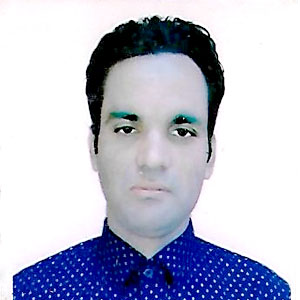 পাঠ পরিচিতি
শ্রেণি:- নবম-দশম
বিষয়:- বাংলাদেশ ও বিশ্বপরিচয়
অধ্যায়:-চতুর্দশ
সময়:- ৩৫ মিনিট
তারিখ:- ০৩/০৪/২০২০ খ্রি.
চল সবাই একটি দেখি
[Speaker Notes: শিক্ষার্থীরা সমুদ্রের জোয়ারের কথা বলবে]
জোয়ার
ভাটা
পাঠ ঘোষনা
জোয়ার ভাটা
পাঠ  শেষে শিক্ষার্থীরা---
জোয়ার-ভাটা কি তা বলতে পারব।
জোয়ার ভাটার কারন বর্ননা করতে পারবে।
জোয়ার-ভাটার প্রকারভেদ ব্যাখ্যা করতে 
  পারবে।
জোয়ার-ভাটা কেন হয়?
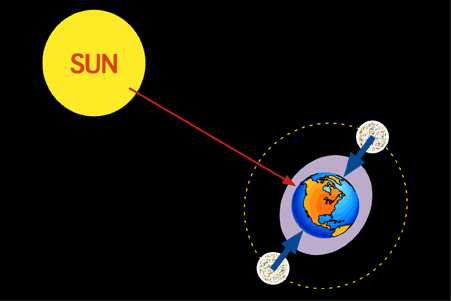 চন্দ্র
সূর্য
পৃথিবী
এ আকর্ষনের ফলে পৃথিবীর উপর কি প্রভাব পড়ছে?
পৃথিবীর উপর আকর্ষন শক্তি কার বেশি? চন্দ্রের নাকি সূর্যের?
[Speaker Notes: এই দুইটি চিত্র দেখিয়ে আমি শিক্ষার্থীদের প্রশ্ন করে জোয়ার ভাটার কারণগুলো বের করে আনব, শিক্ষার্থীদের খাতায় লিখে নিতে বলব।]
একক কাজ (৬ মিনিট)
মাইন্ড ম্যাপিং পদ্ধতিতে নিম্নের একক কাজটি করাব।
সবাই বোর্ডে এসে জ়োয়ার ভাটার একটি করে কারন লিখ
।
জোয়ার ভাটার প্রকারভেদ
মুখ্য জোয়ার ও
গৌণ জোয়ার
(direct and 
Indirect 
Tide)
তেজ কটাল ও
 মরা কটাল
spring and
 neap tide
[Speaker Notes: এই চিত্রটিতে চন্দ্র ও পৃথিবীর বিভিন্ন অবস্থান দেখিয়ে আমি বিভিন্ন প্রকার জোয়ার সম্পর্কে ধারনা দিব। শিক্ষার্থীরা ছবি দেখে ও চিন্তা করে বিষয়টি বুঝার চেষ্টা করবে।]
দলীয় কাজ (১০ মিনিট)দল-১
পূর্ণিমা
সূর্য
পৃথিবী
চন্দ্র
চিত্রে চন্দ্র , সূর্য ও পৃথিবীর  অবস্থান  কি রুপ?
চন্দ্রের আকর্ষন কোথায় বেশি?
পানি কোথায় বেশি ফুলে উঠে?
এ জোয়ারের নাম কি?
[Speaker Notes: শিক্ষার্থীরা ছবি দেখে ওচিন্তা করে নিচের তথ্যগুলো লিখবে।
চন্দ্র পৃথিবীর চারদিকে পরিক্রমন করছে। পৃথিবীর যে অংশ চন্দ্রের নিকটবর্তী হয় সেখানে চন্দ্রের আকর্ষন বেশি হয়, পানি ফুলে উঠে এবং মূখ্য জোয়ারের সৃষ্টি হয়।]
দলীয় কাজ (১০ মিনিট)দল-২
ছবি দেখে কাজটি কর।
সূর্য
পৃথিবী
চন্দ্র
চন্দ্র ও পৃথিবীর কেন্দ্র স্থলের আকর্ষনের  তারতম্য কেমন?
বিপরীত দিকের স্থল ভাগ না পানি চন্দ্রের দিকে বেশি আকৃষ্ট হয়?
কেন্দ্রাতিগ শক্তি সৃষ্টির ফলে কোন জ়োয়ারের সৃষ্টি হয়?
[Speaker Notes: শিক্ষার্থীরা ছবি দেখে ওচিন্তা করে নিচের তথ্যগুলো লিখবে।
অমাবস্যা ও পূর্ণিমায় চন্দ্র ও সূর্য সম সূত্রে থাকে এবং জোয়ার সৃষ্টি হয়।]
দলীয় কাজ (১০ মিনিট)দল-৩
অমাবস্যা
অমাবস্যা তিথিতে চন্দ্র ও সূর্যের অবস্থান কিরূপ হয়?
পূর্নিমাতে চন্দ্র ও সূর্যের অবস্থান কিরূপ হয়?
চন্দ্র ও সূর্যের আকর্ষনে জোয়ারের শক্তি কেমন হয়?
এরূপ জোয়ার কে কি বলা হয়?
সূর্য
পৃথিবী
চন্দ্র
[Speaker Notes: শিক্ষার্থীরা ছবি দেখে ওচিন্তা করে  তথ্যগুলো লিখবে। 
প্রবল জোয়ার বা তেজ কটালের সৃষ্টি হয়।]
দলীয় কাজ (১০ মিনিট)দল-৪
অষ্টমী তিথি
সূর্য
পৃথিবী
অষ্টমী তিথিতে চন্দ্র ও সূর্য পৃথিবীর অবস্থান  কেমন?
এ সময় কিরূপ জোয়ারের সৃষ্টি হয়?
[Speaker Notes: শিক্ষার্থীরা ছবি দেখে ওচিন্তা করে নিচের তথ্যগুলো লিখবে।
অষ্টমী তিথিতে চন্দ্র ও সূর্য পৃথিবীর সমকোনে অবস্থান করার ফলে চন্দ্রের আকর্ষনে চন্দ্রের দিকে জোয়ার হয়, একে মরা কটাল বলে।]
মূল্যায়ন
১। জোয়ার ভাটা বলতে কি বুঝ?
২। জোয়ার ভাটার ২টি কারণ বল।
৩। জোয়ার কে  কয় ভাগে ভাগ করা যায়?
৪তেজ কটাল কি কে বলতে পারবে?
৫।মরা কটাল কি কে বলতে পারবে?
বাড়ির কাজ
“রকিব বন্ধুদের সাথে কক্সবাজারে বেড়াতে গিয়েছিলো। সমুদ্রে সাঁতার কাটতে গিয়ে সে স্রোতের টানে বহুদূরে ভেসে গেল। পরে নিরাপত্তা কর্মীরা তাকে উদ্ধার করে।”
তখন সমুদ্রে জোয়ার নাকি ভাটা ছিলো ? চন্দ্র, সূর্য ও পৃথিবীর অবস্থান উল্লেখ করে যুক্তি সহকারে ব্যাখ্যা কর।
ধন্যবাদ